ОТЧЕТоб исполнении плана мероприятий по противодействию коррупцииМО «Каменский городской округ»за 2024 год
План мероприятий органов местного самоуправления Каменского городского округа по противодействию коррупции на 2021-2024 годы утвержден постановлением Главы Каменского городского округа от 01.02.2021 года № 95 (в ред. от 30.12.2022 № 2869)
https://kamensk-adm.ru/protivodejstvie-korruptsii/normativno-pravovye-i-inye-akty-v-sfere-protivodejstviya-korruptsii
ЦЕЛИ ПЛАНА МЕРОПРИЯТИЙ ПО ПРОТИВОДЕЙСТВИЮ КОРРУПЦИИ В КАМЕНСКОМ ГОРОДСКОМ ОКРУГЕ НА 2021-2024 ГОДЫ:
1. Совершенствование нормативного правового обеспечения деятельности по противодействию коррупции.
       2. Повышение результативности антикоррупционной экспертизы нормативных правовых актов Каменского городского округа и их проектов. 
       3. Совершенствование работы по профилактике коррупционных и иных правонарушений в системе кадровой работы.
       4. Противодействие коррупции в сфере управления и распоряжения муниципальной собственностью. 
       5. Противодействие коррупции в сфере закупок товаров, работ, услуг для обеспечения муниципальных нужд.
       6. Организация работы по предупреждению коррупции в муниципальных организациях.
       7. Повышение результативности и эффективности работы с обращениями граждан и организаций по фактам коррупции.
       8. Обеспечение открытости деятельности органов местного самоуправления. 
       9. Обеспечение участия институтов гражданского общества в противодействии коррупции.
В течение 2024 года мониторинг изменений антикоррупционного законодательства Российской Федерации, законодательства Свердловской области осуществлялся постоянно, муниципальные правовые акты приведены в соответствие с антикоррупционным законодательством Российской Федерации, Свердловской области.
           В 2024 году принято 17 муниципальных правовых актов в сфере противодействия коррупции (В аналогичном периоде прошлого года принято 10), что на 7 (59 %) больше аналогичного периода прошлого года. Основные изменения в 2024 году связаны с наделением муниципального образования «Каменский городской округ» с 01.01.2025 года статусом муниципального образования «Каменский муниципальный округ Свердловской области».
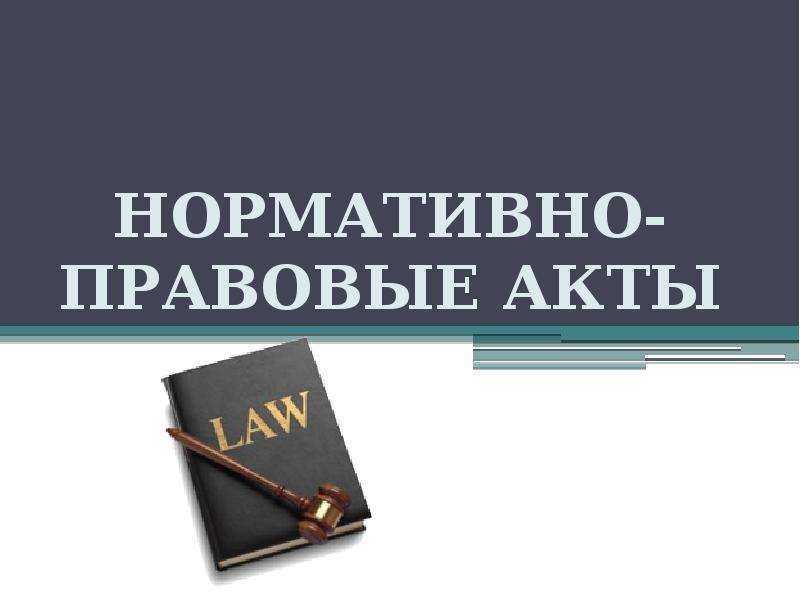 Антикоррупционная экспертиза проведена в отношении 351 проекта муниципальных нормативных правовых актов (НПА) (из них 121 проект Решений Думы Каменского городского округа, 230 проектов постановлений Главы Каменского городского округа), что на 165 проектов НПА (89%) больше, чем в 2023 году.
           Для проведения антикоррупционной экспертизы проекты муниципальных НПА направляются в прокуратуру Каменского района и независимым экспертам, аккредитованным Министерством юстиции Российской Федерации (направлен 351 проект) (100% от принятых актов), проекты  внесения изменений в Устав направляются также в Главное управление Министерства юстиции Российской Федерации по Свердловской области (направлено 9 проектов)
           За 2024 год проведена оценка регулирующего воздействия в отношении 9 НПА, что на 18 % ниже уровня 2023 года, т.к. в 2023 году утверждались новые Административные регламенты по муниципальным услугам (приведение их к типовым).
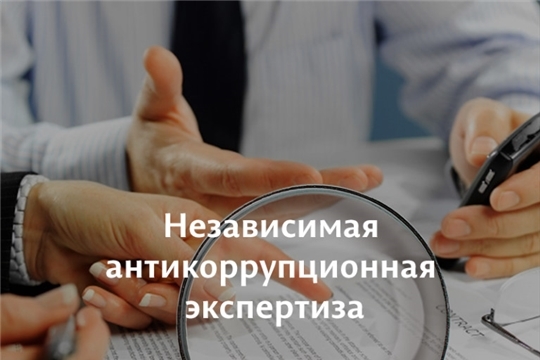 Совершенствование работы по профилактике коррупционных и иных правонарушений в системе кадровой работы
     В установленный срок осуществлялся прием сведений о доходах, расходах, об имуществе и обязательствах имущественного характера. 
          Количество муниципальных служащих, представивших сведения о доходах за отчетный 2023 год с использованием программы «Справка БК» составило 89 человек,  7 руководителей муниципальных учреждений.  
          В соответствии с подпунктом «ж» пункта 1 Указа Президента РФ от 29.12.2022 № 968 «Об особенностях исполнения обязанностей, соблюдения ограничений и запретов в области противодействия коррупции некоторыми категориями граждан в период проведения специальной военной операции» размещение сведений о доходах  в информационно-телекоммуникационной сети «Интернет» и предоставление этих сведений общероссийским средствам массовой информации для опубликования в период проведения специальной военной операции и до издания соответствующих нормативных правовых актов Российской Федерации не осуществляется
Комиссия по соблюдению требований к служебному поведению муниципальных служащих и урегулированию конфликта интересов
27.02.2023 года постановлением Главы утверждено Положение о комиссии по соблюдению требований к служебному поведению муниципальных служащих, руководителей муниципальных учреждений Каменского городского округа и урегулированию конфликта интересов.
      В 2024 году проведено 3 заседания комиссии, по итогам которых  дисциплинарные взыскания не применялись.
       Разрешено осуществлять выполнение работы на условиях гражданского правового договора либо совместительства 22 муниципальным служащим (в 2023 году 17).
Склонение муниципальных служащих к совершению коррупционных правонарушений. Информирование прокуратуры об указанных актах.
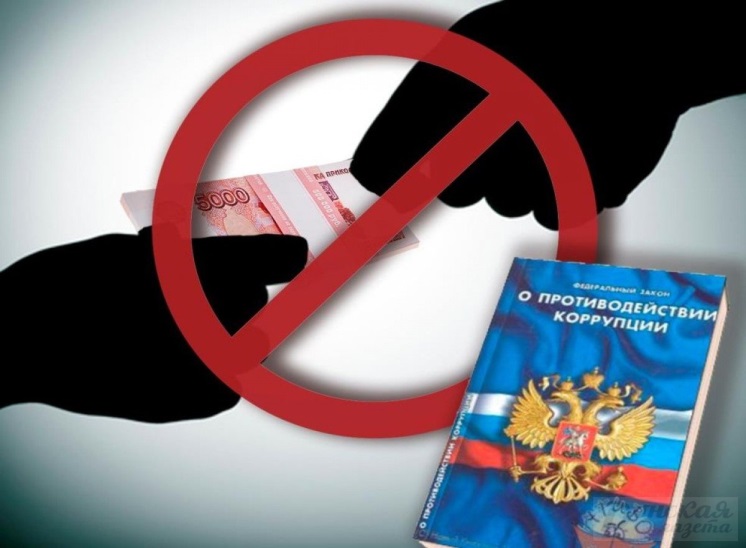 В 2024 году уведомления о фактах склонения муниципальных служащих органов местного самоуправления Каменского городского округа к совершению коррупционных правонарушений не поступали.
Прозрачность процедур предоставления земельных участков на территории Каменского городского  округа
!!! Информация о продаже земельных  размещается в нескольких источниках: печатном издании – газете «Пламя», сайте kamensk-adm.ru, сайте торгов torgi.gov.ru
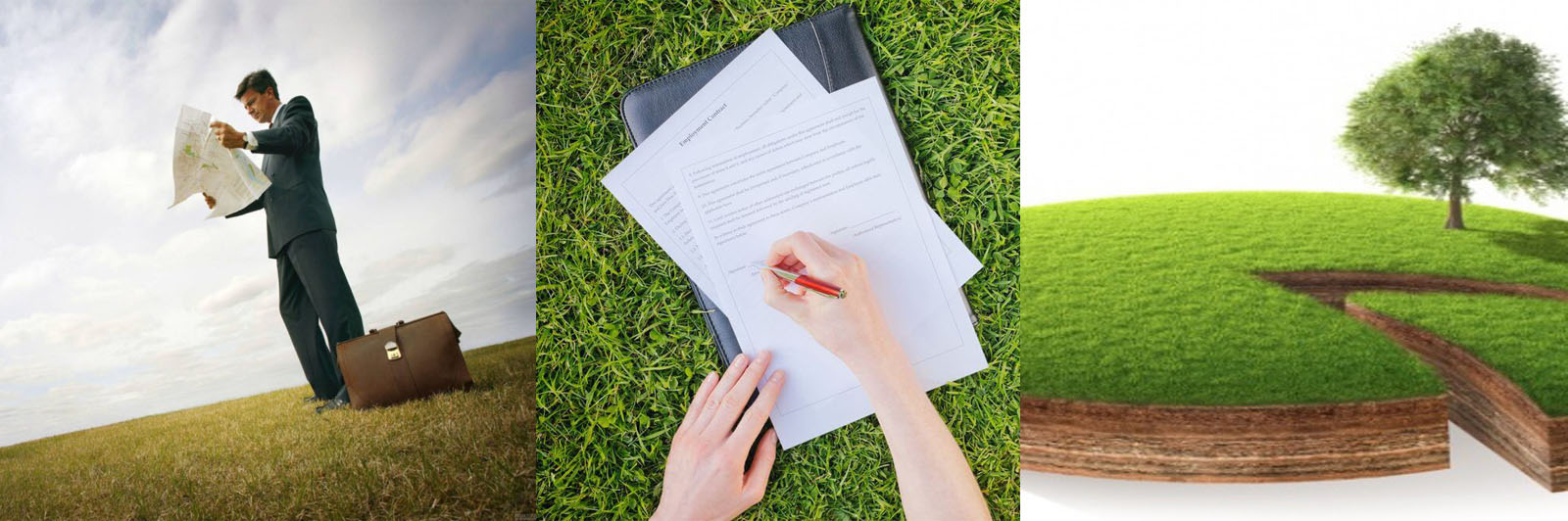 Проведение контрольных мероприятий в финансово-бюджетной сфере
В целях соблюдения требований законодательства о контрактной системе в рамках полномочий, установленных частью 8 статьи 99 Федерального закона от 05.04.2013 №44-ФЗ проведено 5 контрольных мероприятий в финансово-бюджетной сфере и в сфере закупок
Комиссия по координации работы по противодействию коррупции в Каменском городском округе
В 2024 году состоялось 4 заседания комиссии 05.03.2024 года, 05.06.2024 года, 10.09.2024 года, 13.12.2024 года в соответствии с Планом работы комиссии на 2024 год.
Исполнение поручений, содержащихся в протоколах заседаний Комиссии контролируется отделом по правовой и кадровой работе Администрации.
Повышение эффективности кадровой работы в части, касающейся ведения личных дел
В анкетах, представленных муниципальными служащими при назначении на должности муниципальной  службы, актуализированы сведения о родственниках и свойственниках служащих.
Выводы
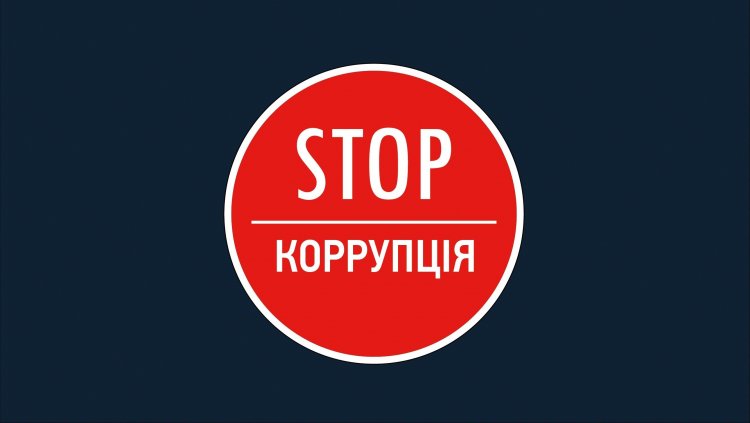 Из 96 мероприятий Плана, запланированных к выполнению в 2024 году, выполнено 95 мероприятия в полном объеме.
Не выполнено 1 на основании Указа Президента РФ от 29.12.2022 года № 968.